Selamat Datang....
PENANDATANGANAN KONTRAK HIBAH PENELITTIAN DAN PENGABDIAN 2013
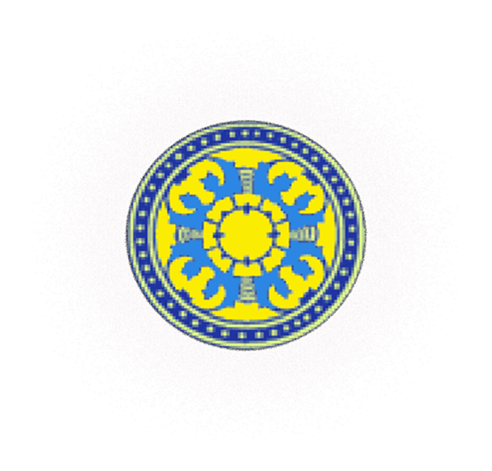 LEMBAGA PENELITIAN DAN PENGABDIAN KEPADA MASYARAKAT
 UNIVERSITAS UDAYANA
  
KAMPUS BUKIT JIMBARAN, 31 MEI 2013
ACARA
Pembukaan
Sambutan Ketua LPPM
Penjelasan  Kabid Penelitian LPPM
Penjelasan Kabid Pengabdian LPPM
Penjelasan Kabag Keuangan UNUD
Diskusi
Penandatanganan kontrak
Penutup
Hibah Penelitian 2013:
PNBP				144 Judul
BOPTN				  55 Judul
DESENTRAL.		 89 Judul

			TOTAL	    288 Judul
			Dana	    Rp. 11,728 M
Total Dana Penelitian 2013:
PNBP					3,270 M
BOPTN					3,945 M
DESENTRAL.(Lanj + Baru)	4,513 M
KERJA SAMA				 1 M
OPERASIONAL GR.		1,5 M
					TOTAL	      14,228 M
Time Schedule Penelitian 2013:

Penandatanganan kontrak 		: Mei 2013
Penyerahan Lap. Kemajuan		: Agust. 2013
Monitoring & Evaluasi I.		: Sept. 2013
Penyerahan Lap. Akhir			: Okt. 2013
Penyerahan Artikel Ilmiah		: Okt.2013 
Monitoring & Evaluasi II (Luaran)	: Nov. 2014
I. Penyerahan Laporan Kemajuan:

	Dilakukan secara Online
	1. PNBP		              : SIMLPPM
	2. BOPTN dan DESENT.  : SIMLITABMAS

II. Penyerahan Laporan Akhir: 
	A. Dilakukan secara Online
		1. PNBP		              : SIMLPPM
		2. BOPTN dan DESENT.  : SIMLITABMAS
	B. Menyerahkan hard copy ke LPPM
		(PNBP, BOPTN, DESENT.)
		1.  Warna cover sesuai dg skim
		2.  Sebanyak 4 Eksemplar
III. Penyerahan Artikel Ilmiah: 
(Acknowledgement + No. Kontrak)

	1. Dosen  Muda 	          : Format Dosen Muda
	2. Ungg. Udayana	: FormatUngg. Udayana  
	3. Invensi Udayana	:  SDA
	4. Grup Riset 		:  SDA
	5. Desentralisasi	:  SDA
	6. Kerja sama L.N.	: Format K.S. Luar Neg. 				             Unud
(Format –format tsb dpt didownload di Web LPPM)
Many thanks....